Moving from I to WE: Integrative, Whole Health Equity (I-WE)
Sue Haddow, MD
Catherine Justice, DPT, C-IAYT, FAIHM
Arti Prasad, MD, FACP, CPDC, CPE
Nneka Sederstrom, PhD
Sue Haddow, MD
Catherine Justice, DPT
Arti Prasad, MD
Nneka Sederstrom, PhD
Our
TEAM
[Speaker Notes: Highlight the power of our Chief Equity Officer as a presenter]
CENTERING
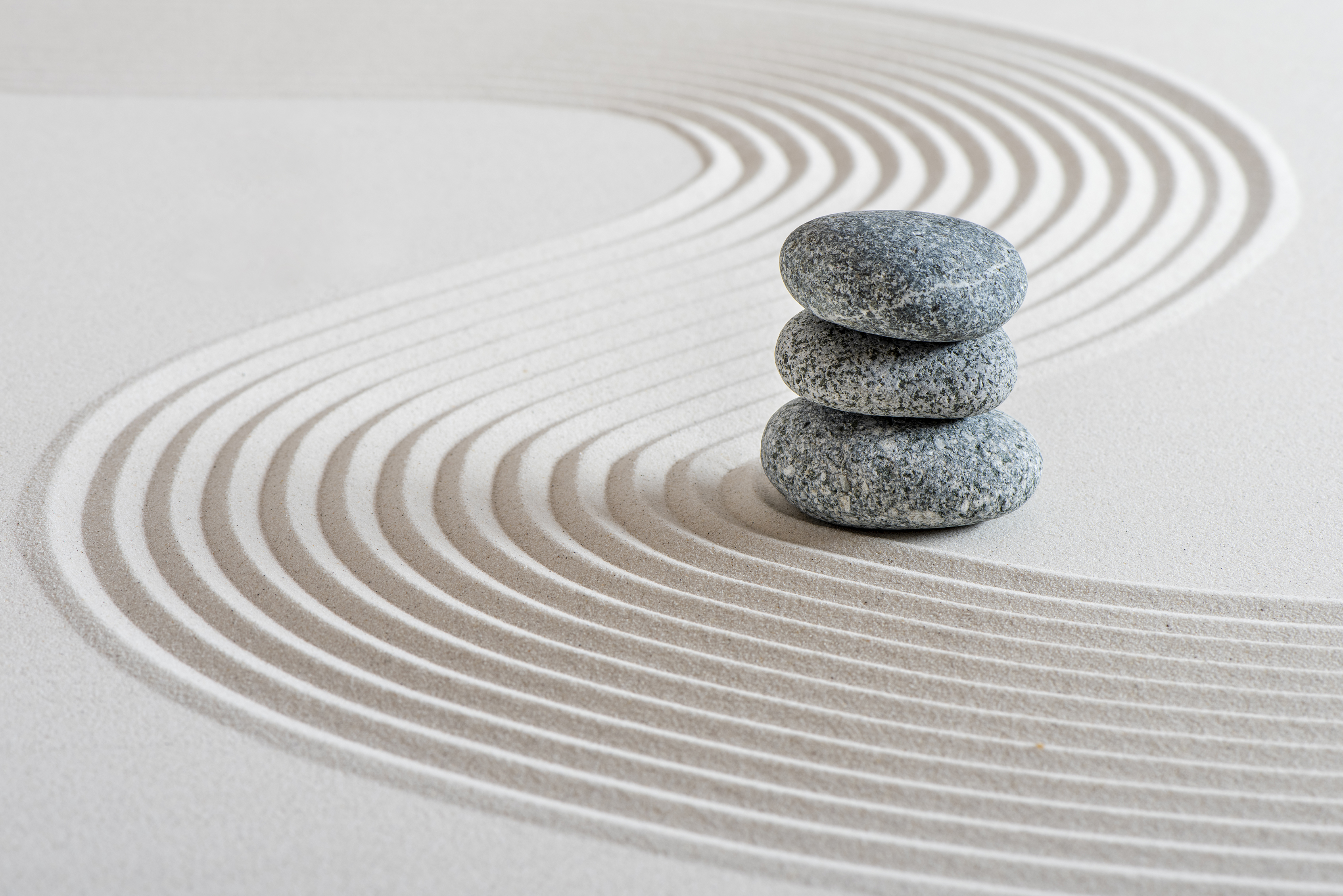 [Speaker Notes: Cat to lead a grounding, breath practice
Someone to talk about why this work is imperative in our current political climate]
Knowledge Skills and Attitudes Survey (Pre)
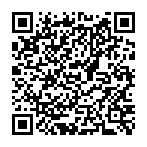 [Speaker Notes: Cat to lead a grounding, breath practice
Someone to talk about why this work is imperative in our current political climate]
OBJECTIVES
3
Dream big and move from “I to WE” - How Integrative health, Whole health, and health Equity partnerships can reshape healthcare and change the world.
2
Explore tangible strategies to leverage IH and HE collaboration within healthcare systems.
1
From I to WE
Explore shared values of Health Equity and Integrative Health within healthcare organizations and systems.
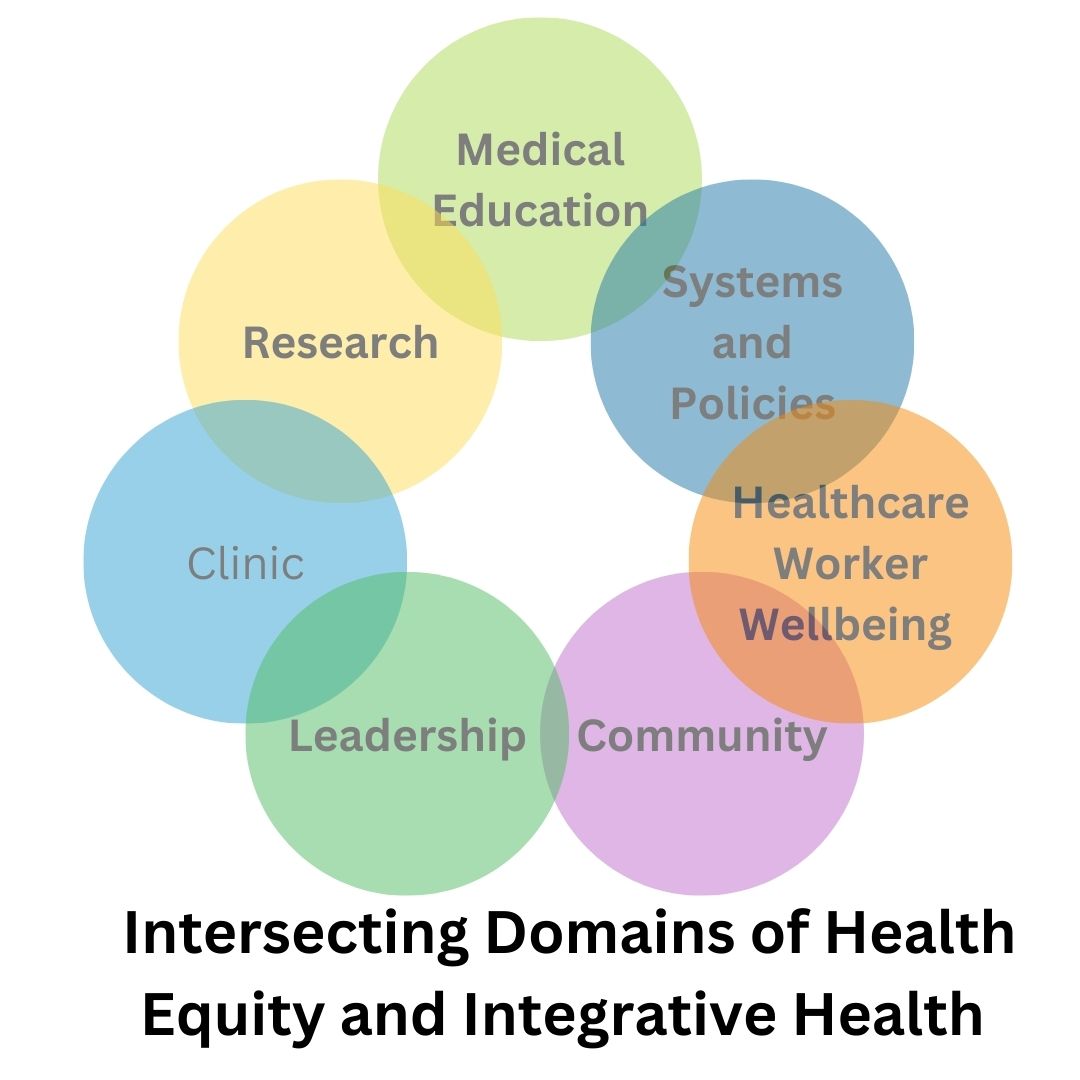 SHARING STORIES
We will share our story and then guide you in experiential activities to create your own
1
Shared Values
2
Tangible Strategies
3
Dreaming Big
[Speaker Notes: Human Venn Diagram Exercise:
What of these circles does your work reside within?]
WHO'S IN THE ROOM & GROUP SAFETY
Take breaks as needed
Imperfection is assumed
We are all learners and teachers in this work
Permission to dream big
Doubling down on Diversity, Equity, and Inclusion
[Speaker Notes: Cat to lead a grounding, breath practice

Someone to talk about why this work is imperative in our current political climate]
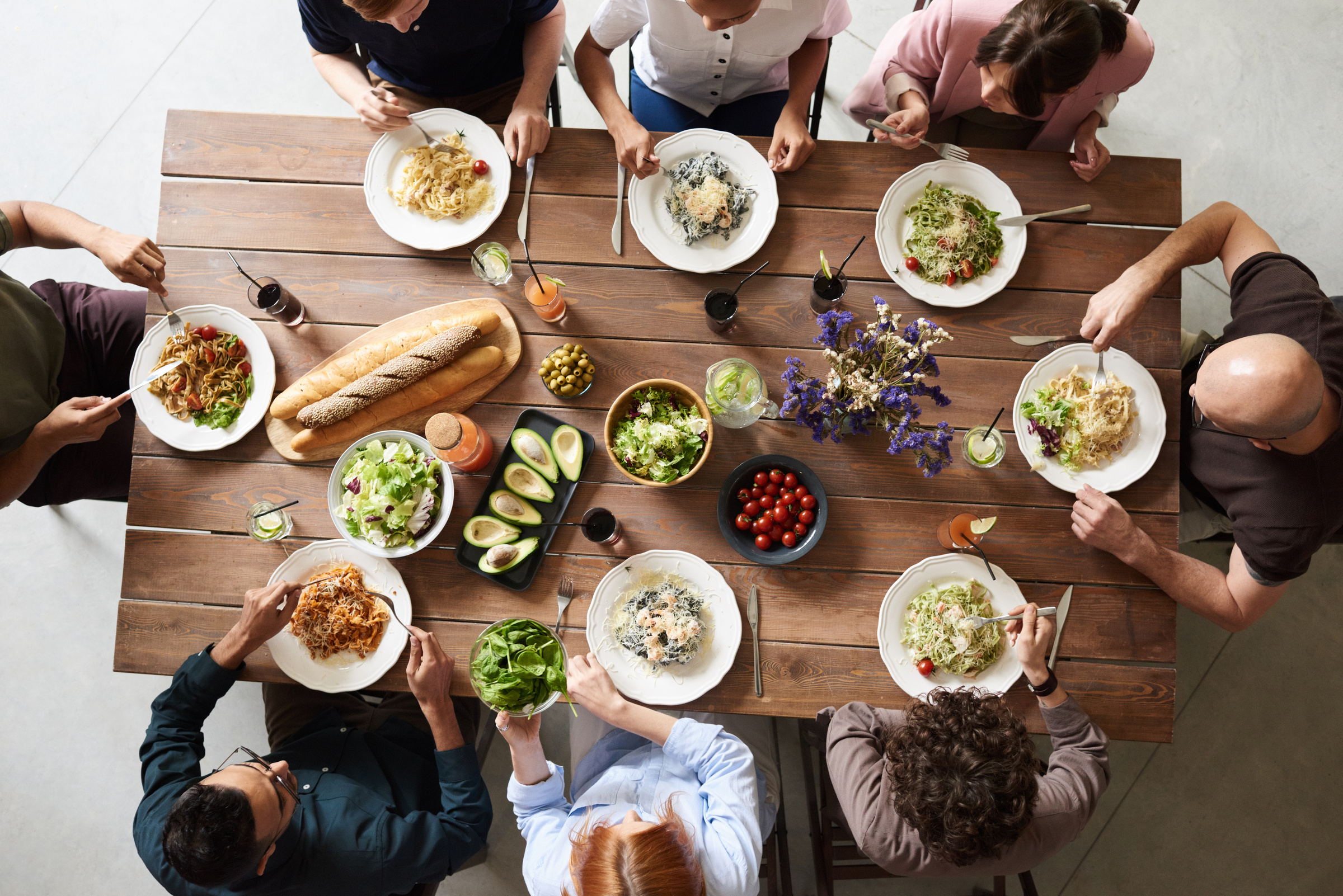 Objective 1
INTERVIEW #1
IH and HE Shared Values
[Speaker Notes: When did you first recognize the overlap between IH and HE? 

What partnerships arose from there? 

Questions from our studio audience?]
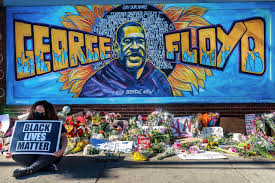 Arti's Experience

Pre George Floyd incident:

Establishing  the Office of Equity and Social Justice 
Health Symposium on Trauma, Race, Inclusion, Diversity, 
	and Equity (STRIDE)
COVID shut down starts a week before the conference

George Floyd incident happens on May 25, 2020

Nneka's Experience:

"My daddy changed the world!" 

Leads to the hiring of Dr.  Sederstrom, the Chief Health Equity Officer.

Development of Health Equity department and growth under Dr. Sederstrom's leadership
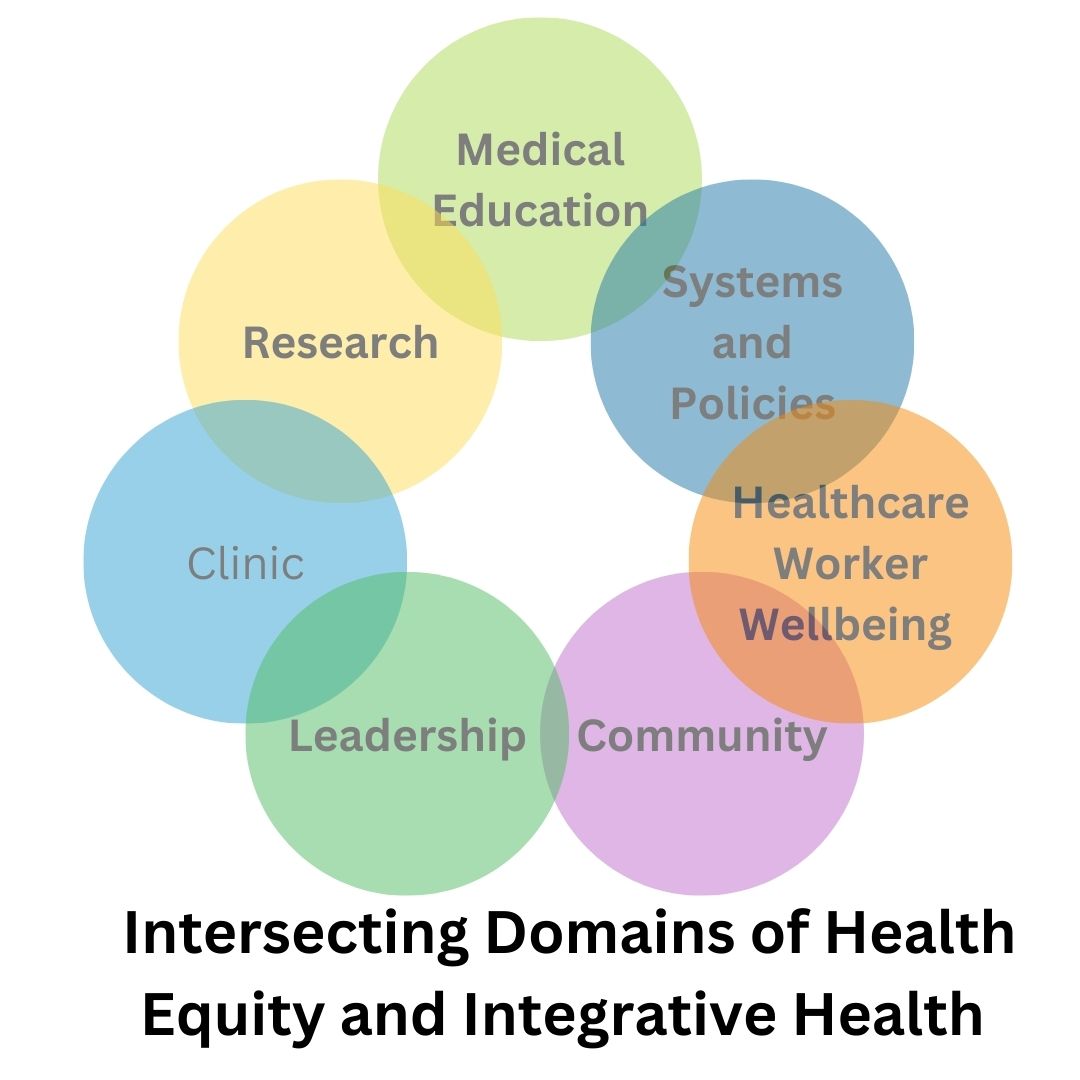 EXPERIENTIAL
1
Shared Values
2
Tangible Strategies
3
Dreaming Big
[Speaker Notes: Human Venn Diagram Exercise:
What of these circles does your work reside within?]
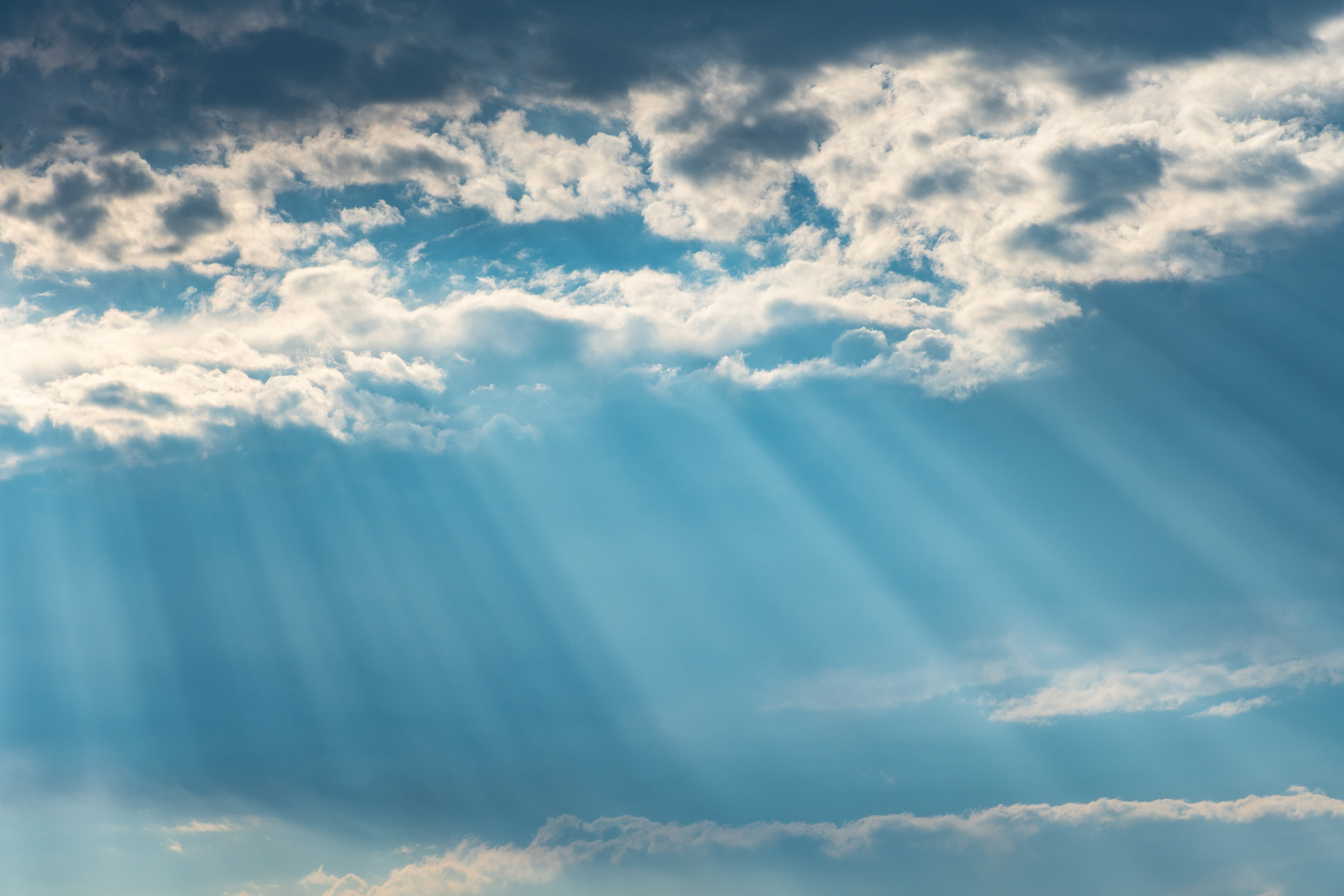 Group Discussion
WORD CLOUD
Authenticity
Adventure
Authority
Autonomy
Balance
Beauty
Belonging
Boldness
Compassion
Challenge
Citizenship
Community
Contribution
Creativity
Culture
Curiosity
Determination
Diversity
Equity/ Fairness
Faith
Friendships
Fun
Growth
Happiness
Honesty
Humor
Inclusion
Inner Harmony
Justice
Kindness
Knowledge
Leadership
Learning
Love
Loyalty
Meaningful Work
Openness
Optimism
Peace
Pleasure
Popularity
Recognition
Relationships
Reputation
Resilience
Respect
Responsibility
Security
Self-Respect
Service
Social Justice
Spirituality
Stability
Stewardship
Success
Trustworthiness
Wellness
Wholistic
Wisdom
Small Group Discussion #1
Shared Values
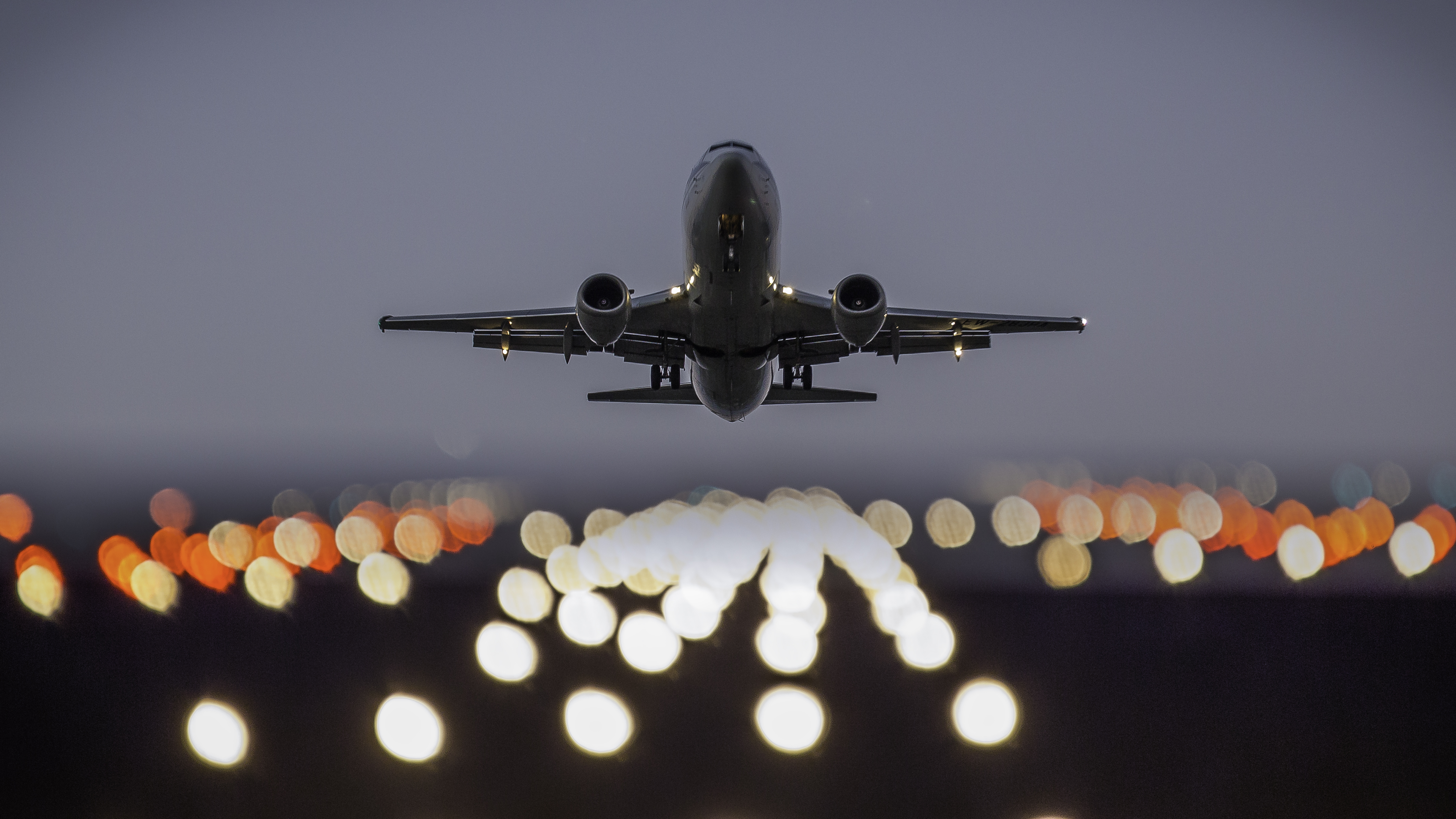 If you had the opportunity to have an airplane conversation about the intersection of IH and HE with your leadership, what would you talk about?
Pick one domain and brainstorm how these shared IH & HE values play out
Find a way to recap your discussion with the larger group, creativity is encouraged (pictures, bullet point lists, narrative, haiku, etc.)!
Objective 2: Tangible Strategies
INTERVIEW #2
IH and HE Programming
[Speaker Notes: Interview Nneka on this topic 

How did COMPASS come to be? How did it get implemented? Participant feedback. 

Breaking down the first wall 

Creating a pathway to doing things better  

Seeing White Podcast: Black and Native experiences 

Emotional/physical reactions reflection  

Addressing the barriers that arise in your head as you hear/ talk about this information. 

Highlight our overall program – BIGGEST IN THE COUNTRY!!!! 

Interview Dr Prasad on this topic 

Our Project ECHO advocacy and partnership and/or TIE EL Program and/or Heals on Wheels and/or Talent Garden 

Questions from our studio audience?]
IH and HE Programming
Seeing White Podcast, Large Group Discussion
[Speaker Notes: Nneka comes back and talks more about COMPASS]
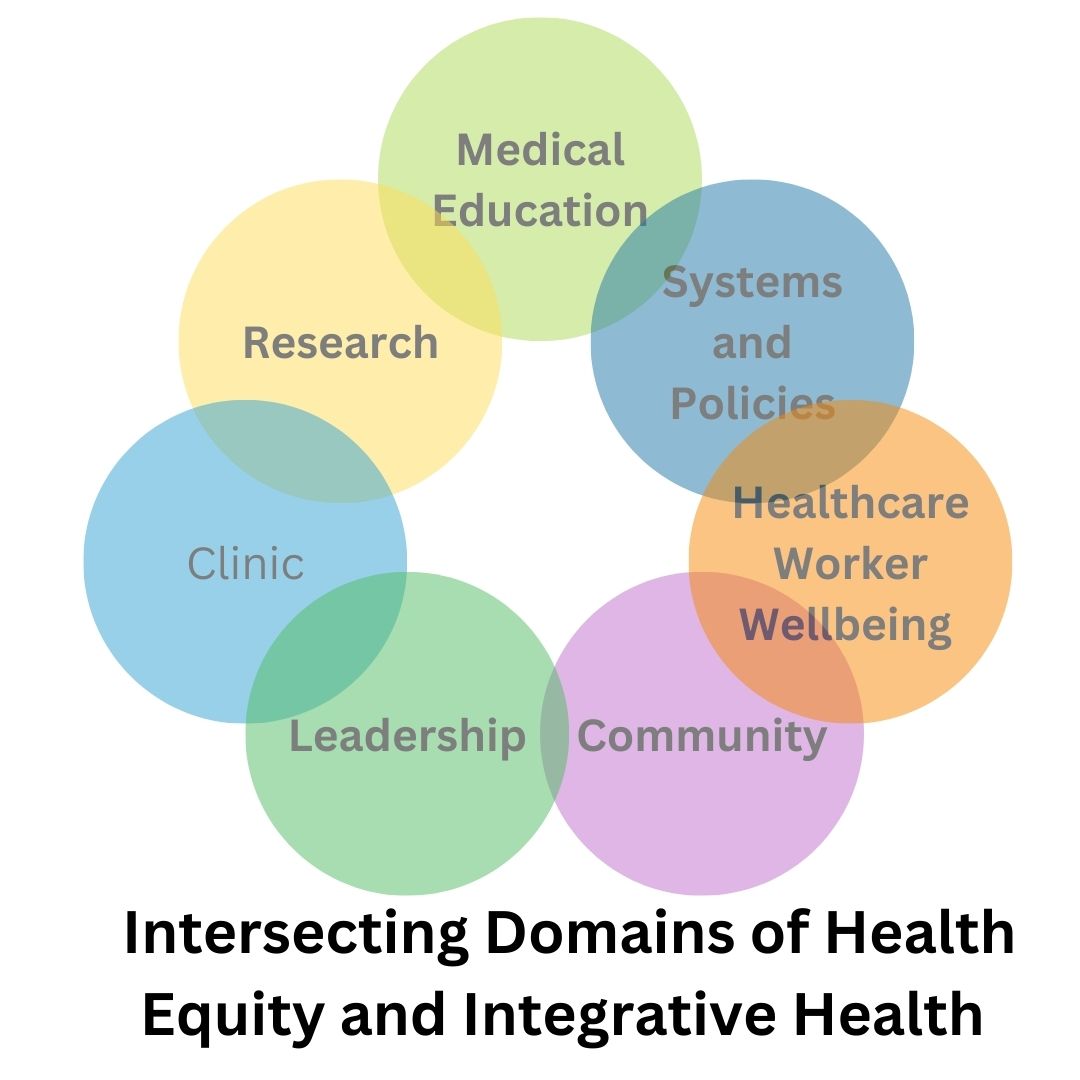 EXPERIENTIAL
1
Shared Values
2
Tangible Strategies
3
Dreaming Big
[Speaker Notes: Human Venn Diagram Exercise:
What of these circles does your work reside within?]
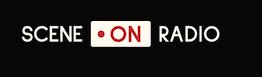 Group Discussion #2
Seeing White Podcast
Reflection: As you listen, what do you notice about any physical, mental, and/or emotional reactions happening inside of you?
How does this relate to your work in IH?
[Speaker Notes: Un-Conference]
Small Group Discussion #2
Tangible Strategies
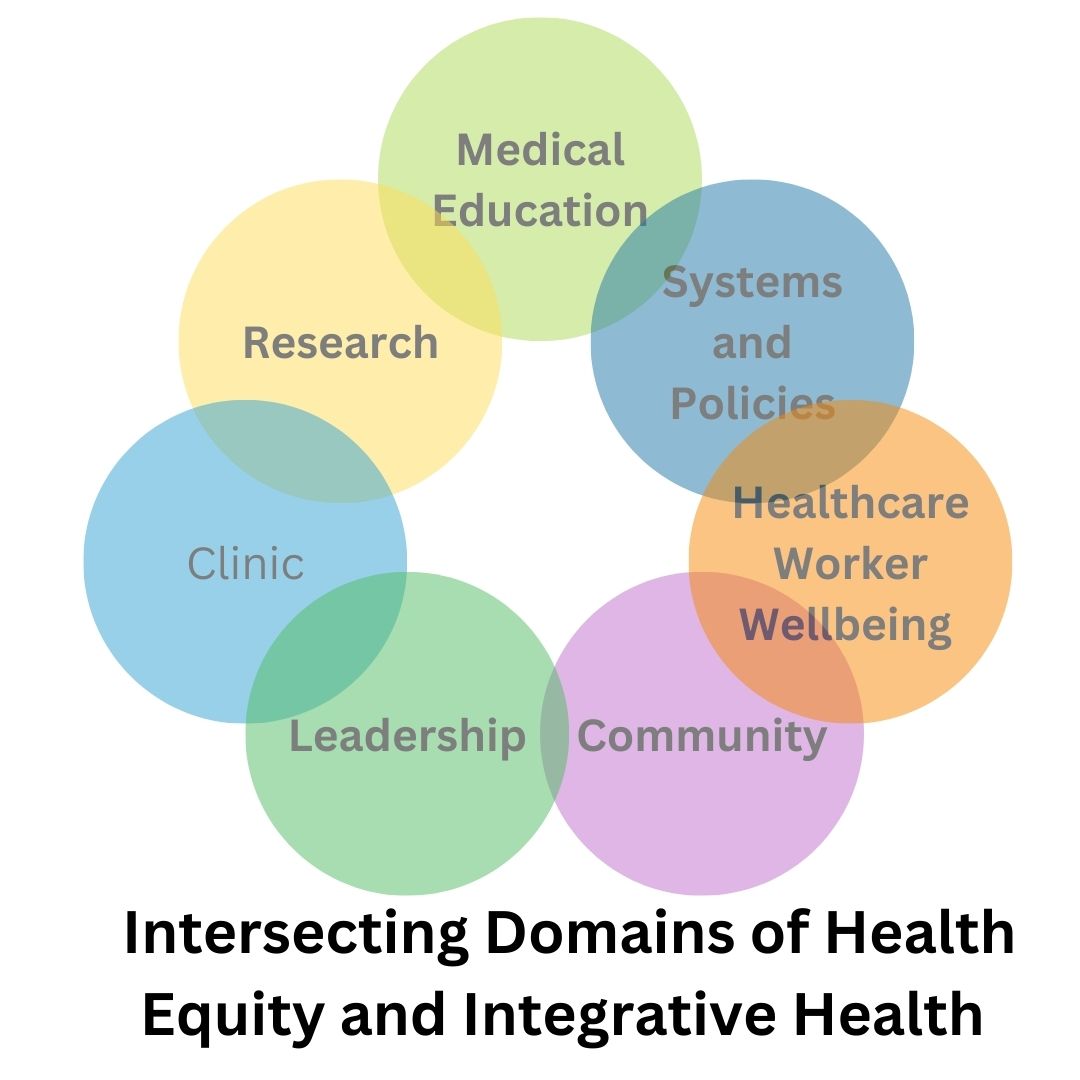 Come up with tangible ideas for one or more of these domains​ and write them on your worksheet
Examples: Research/grant specific aims or goals/objectives​, a program description for community or HCW wellbeing, talking points for a legislative testimony, etc. 
Be prepared to share your ideas with the larger group
[Speaker Notes: No one person is an expert – three people leading (clinic, education, research)]
Objective 3
INTERVIEW #3
I to WE
Dreaming Big
[Speaker Notes: Institute for Whole Health Equity – our dreams for it – infusing our health system with these values]
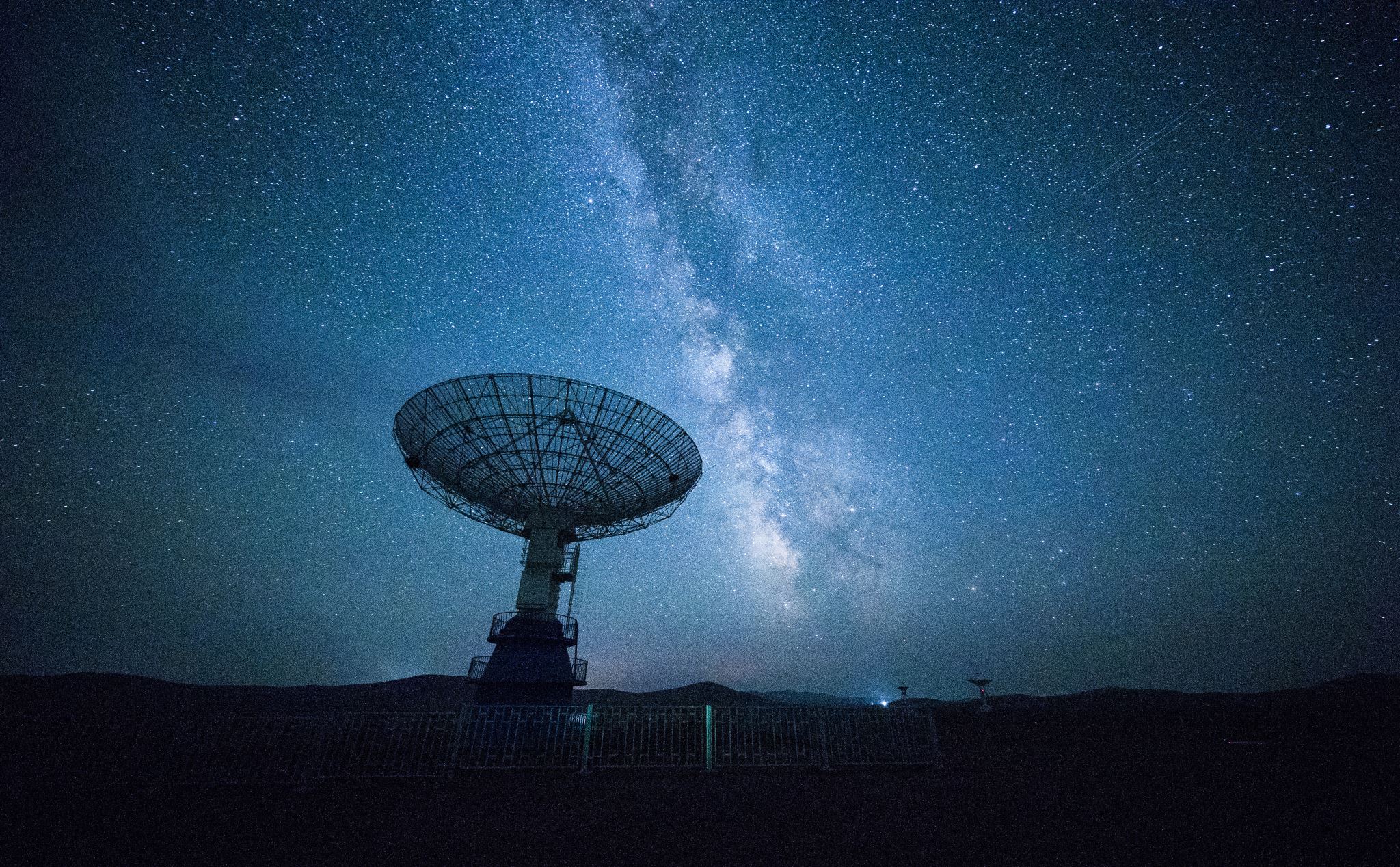 Group Discussion #3
Google Images
Where can you visualize the impact of Health Equity and Integrative Health collaborations? What is the change you would see in the world if this happened? What would be possible if you had no barriers or limits?
[Speaker Notes: Un-Conference]
VISION BOARD
[Speaker Notes: Un-Conference]
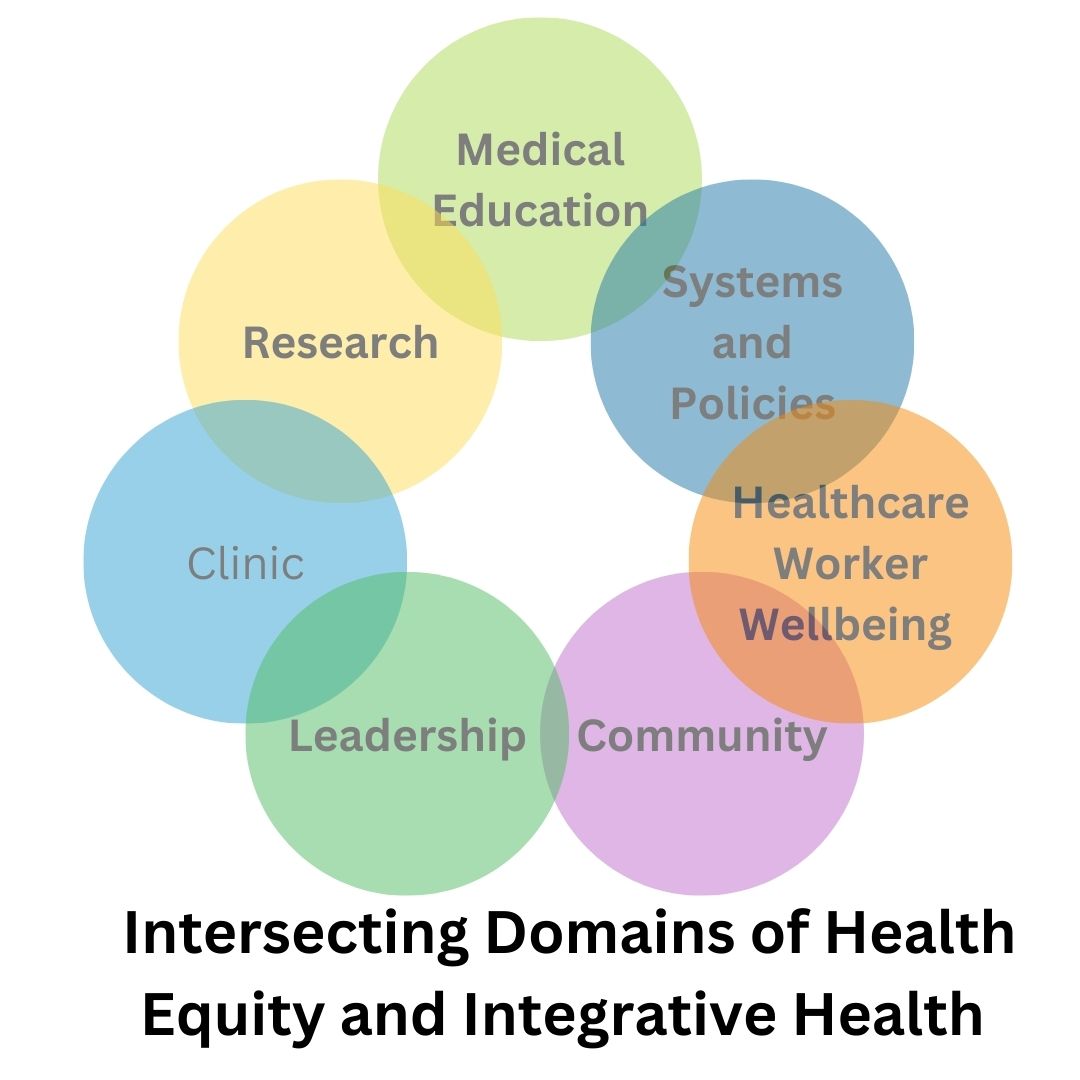 EXPERIENTIAL
1
Shared Values
2
Tangible Strategies
3
Dreaming Big
[Speaker Notes: Human Venn Diagram Exercise:
What of these circles does your work reside within?]
Small Group Discussion #3
Dreaming Big
Drafting a memo to policy stakeholders
[Speaker Notes: No one person is an expert – three people leading (clinic, education, research)]
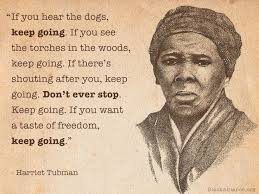 [Speaker Notes: Nneka – Keep Going]
Knowledge Skills and Attitudes Survey (Post)
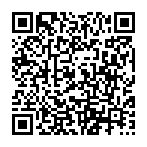 [Speaker Notes: Cat to lead a grounding, breath practice
Someone to talk about why this work is imperative in our current political climate]
CHECK OUT & CLOSING
Write a postcard to yourself to remind yourself how to carry this work forward
Share postcards  
One word check-out
[Speaker Notes: Reiterate why this work is imperative in our current political climate - Double down on DEI!!!!
If you want, exchange a postcard with a friend :)]
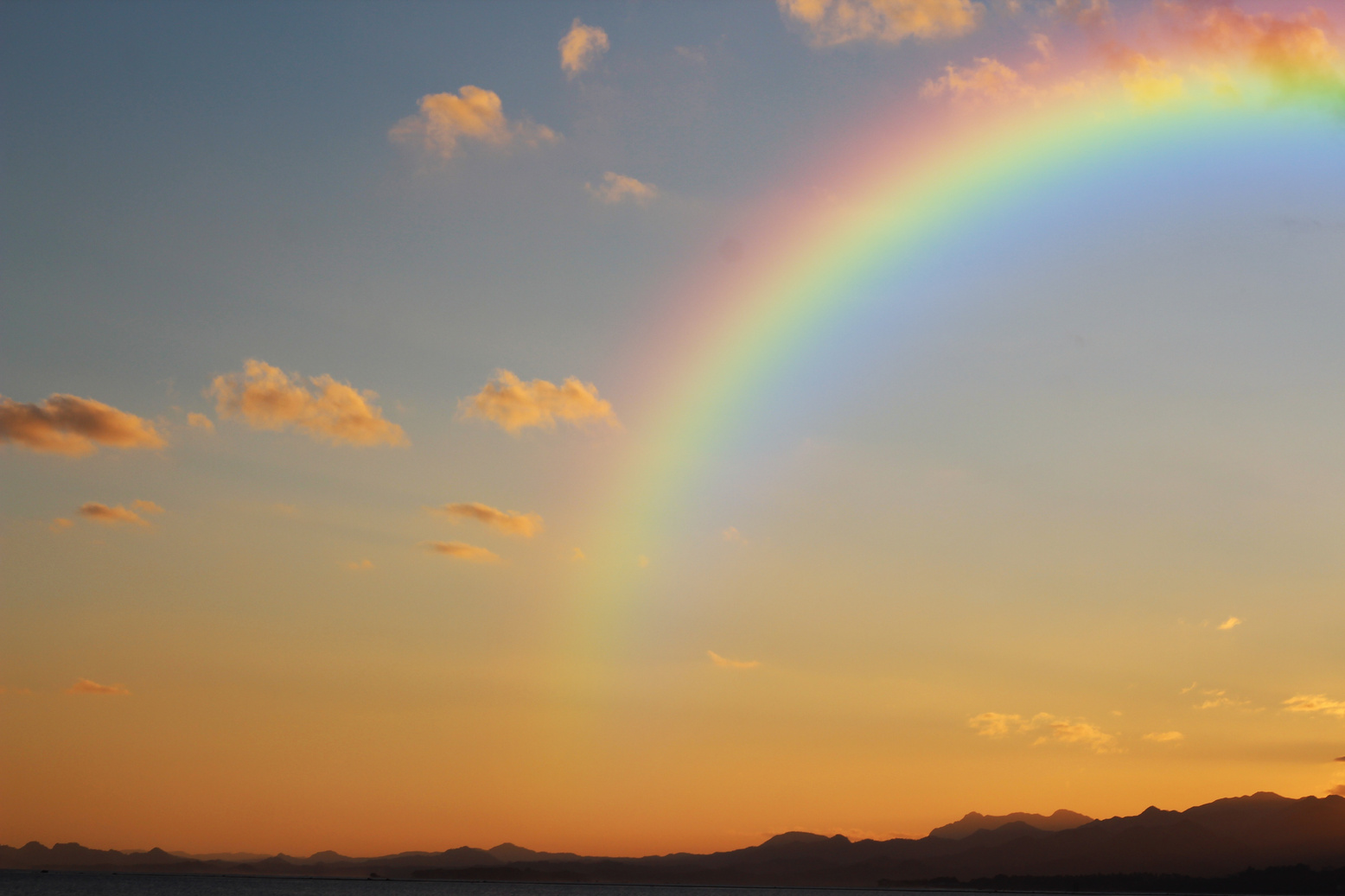 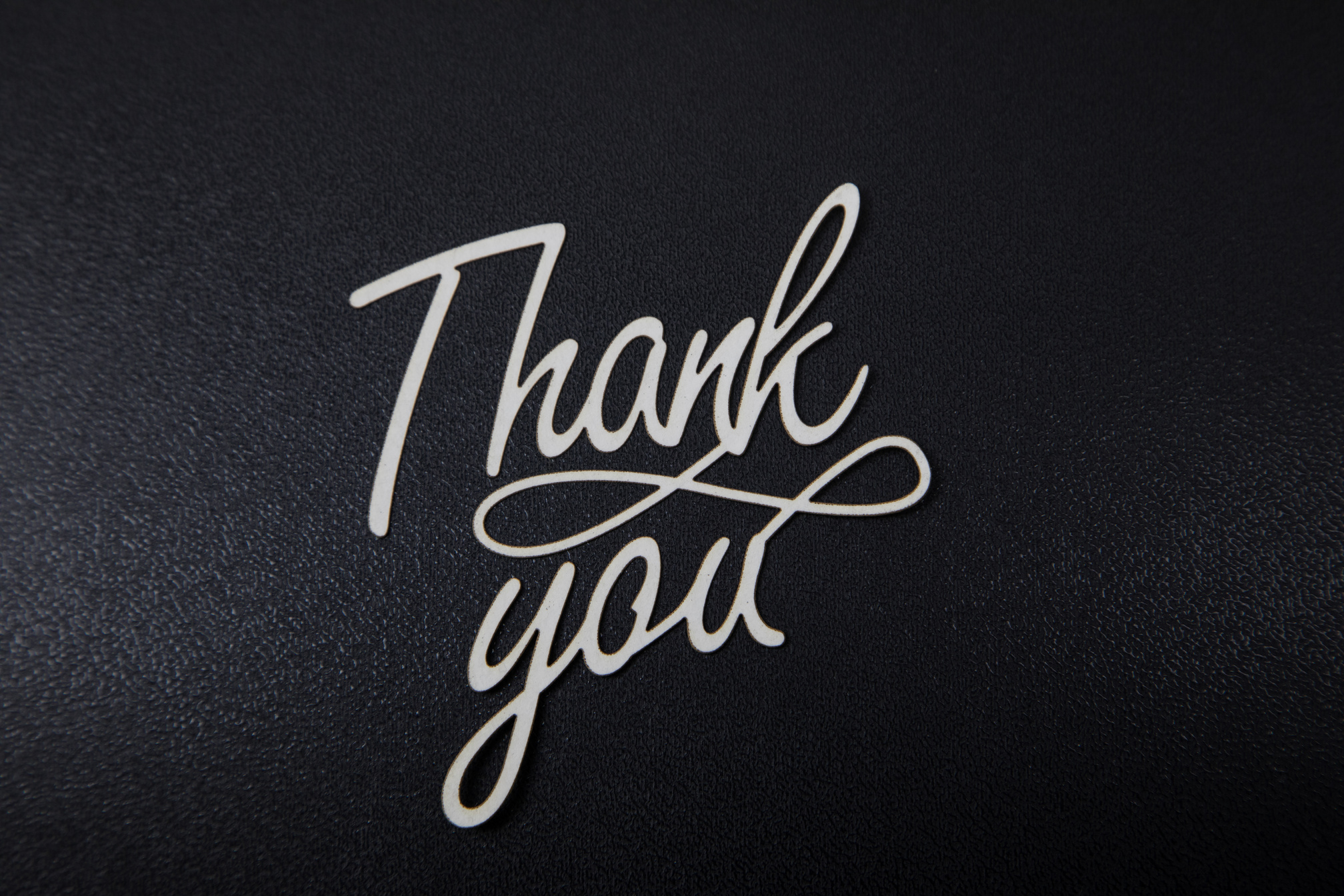 CONTACTS
catherine.justice@hcmed.org
arti.prasad@hcmed.org
susan.haddow@hcmed.org
nneka.sederstrom@hcmed.org